10.
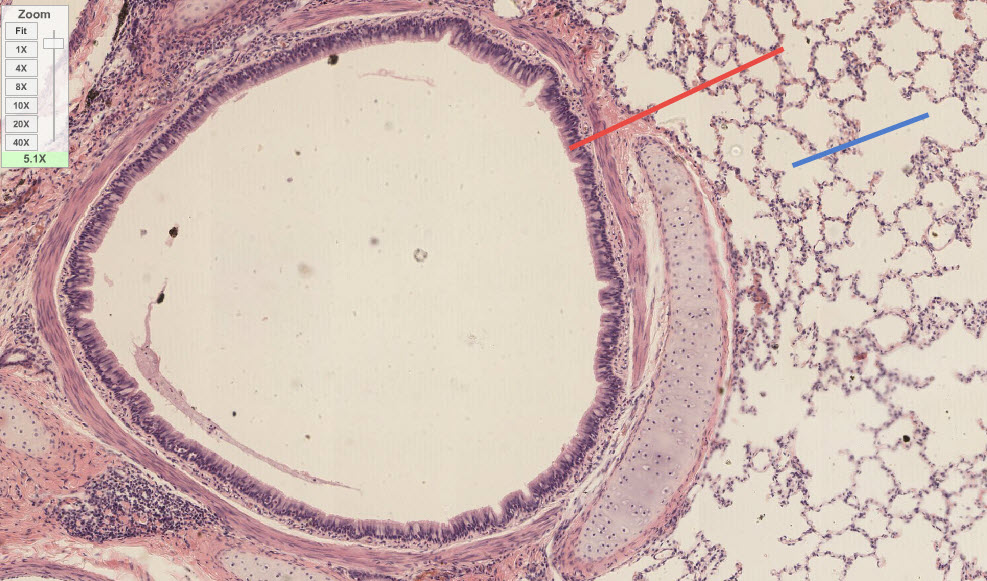 11.
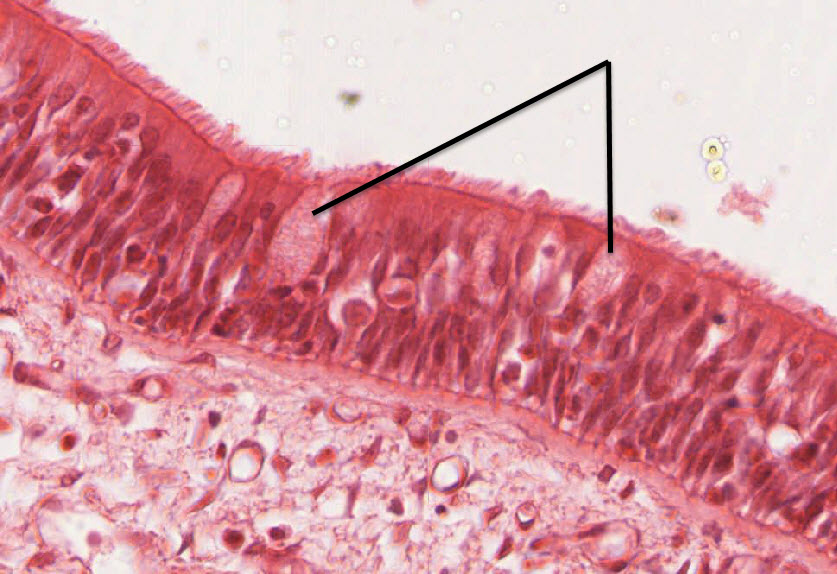 15.
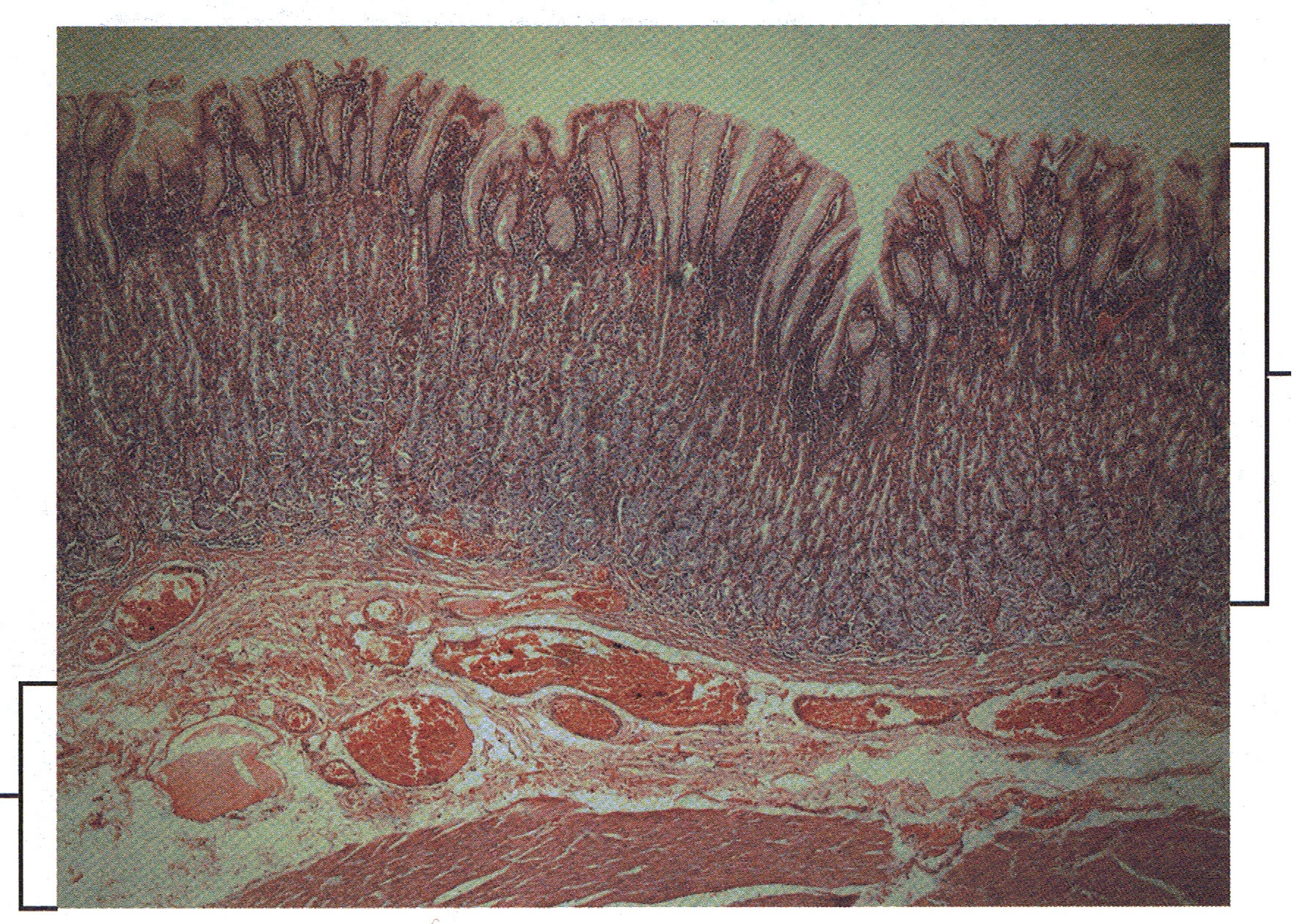 A.
B.